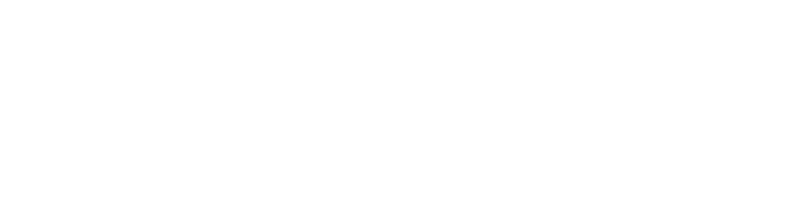 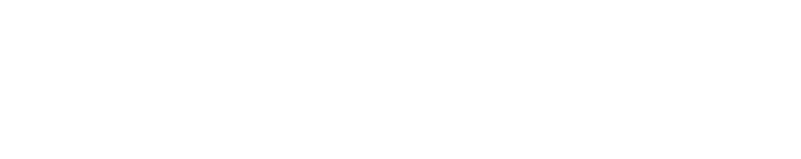 Lean Canvas та тестування гіпотез
Оксана Крикун  |  керівник відділу продакт менеджменту, SoftServe
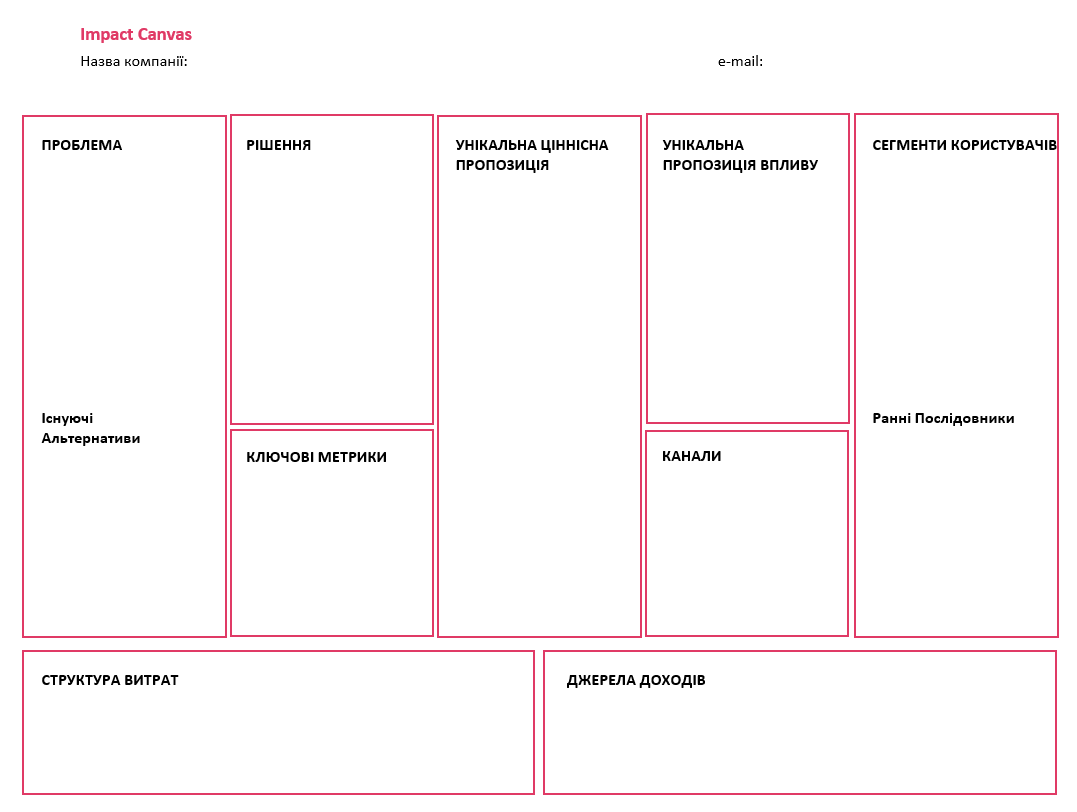 Лін канва
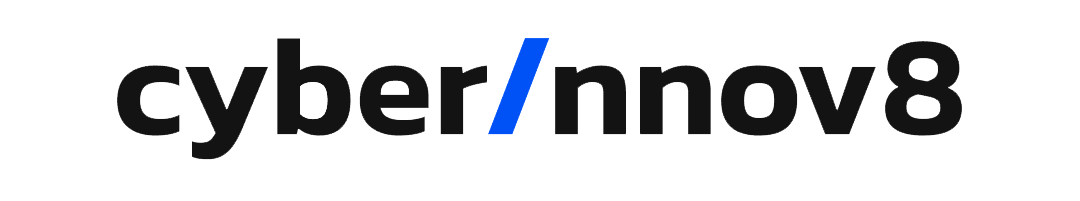 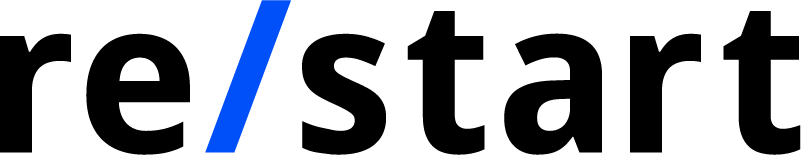 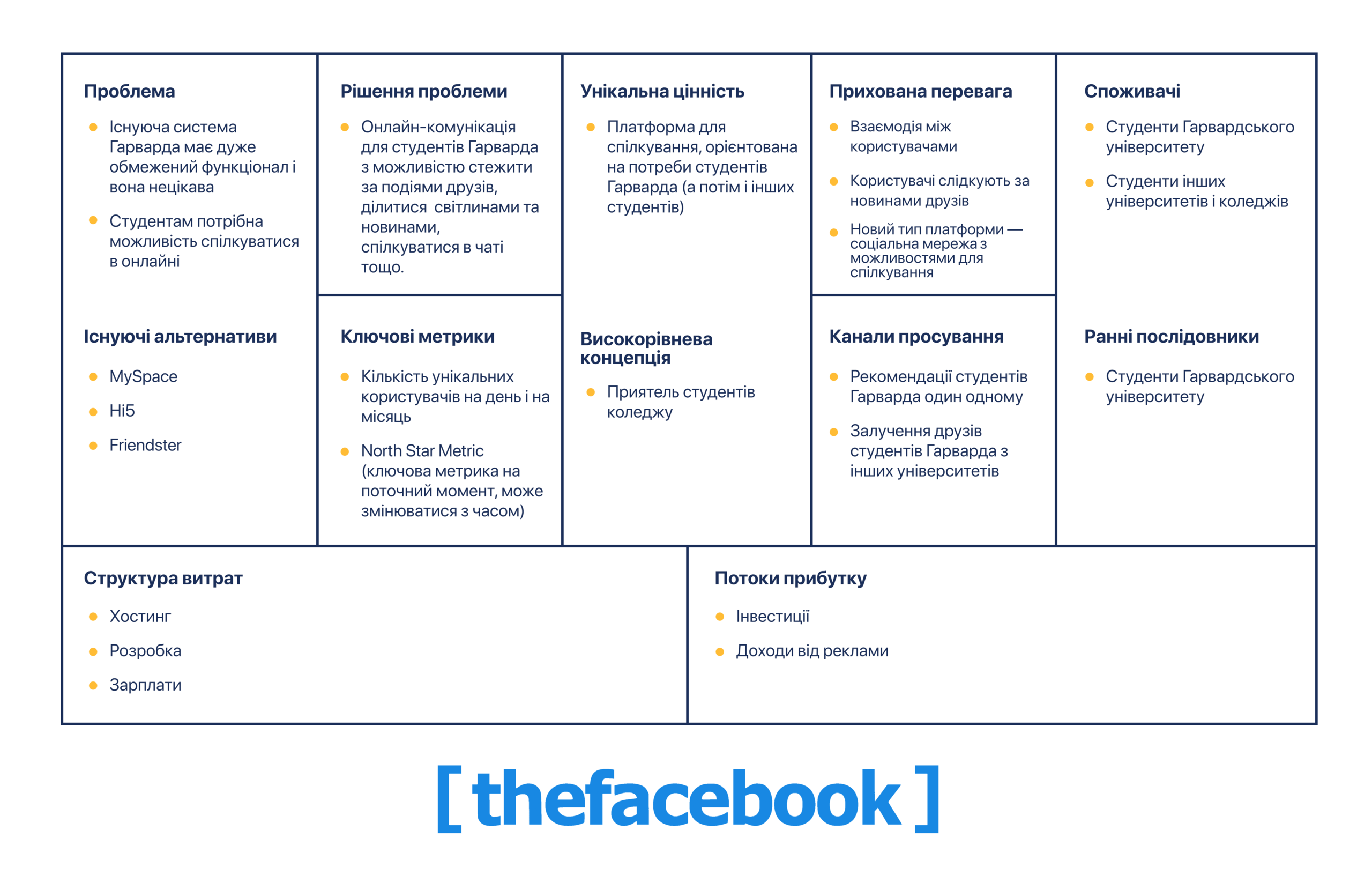 Приклад
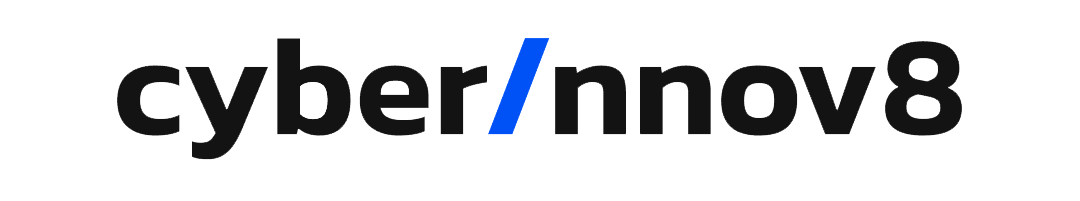 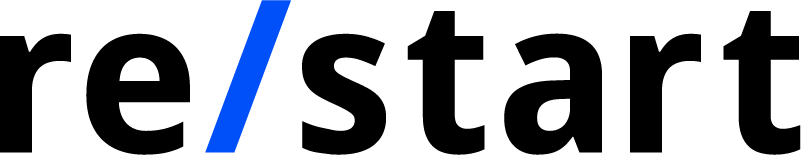 ЯК ПРАЦЮВАТИ З ГІПОТЕЗАМИ?
Формулюємо гіпотезу
Визначаємо критерії успішності
Плануємо метод тестування гіпотез
Вимірюємо результат
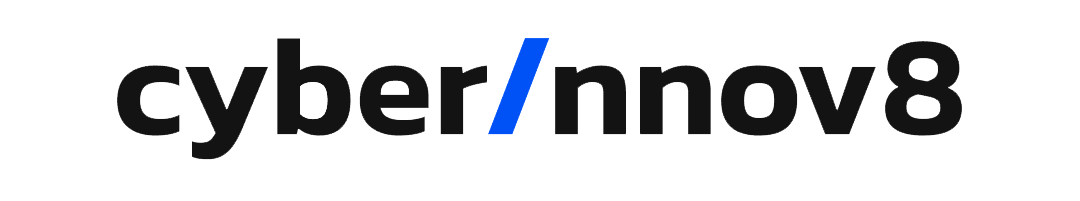 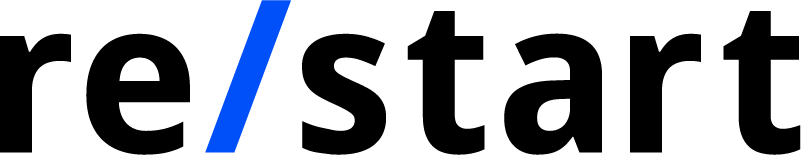 Визначаємось з методологією тестування гіпотез
Якісні (Qualitative)
Кількісні (Quantitative)
Міксовані
Фокусується на визначенні індивідуальних проблем, потреб задля подальшої розробки глибинних висновків Приклади: Інтерв’ю, спостереження, фокус-групи
Підхід, який базується на великій кількості відповідай та аналізі з використанням статистичних методівПриклади: опитування, аналітика вебсайту
Підхід, який бере краще з двох світів: кількісного та якісногоПриклад: глибинні інтерв'ю на основі статистичних показників користування продуктом
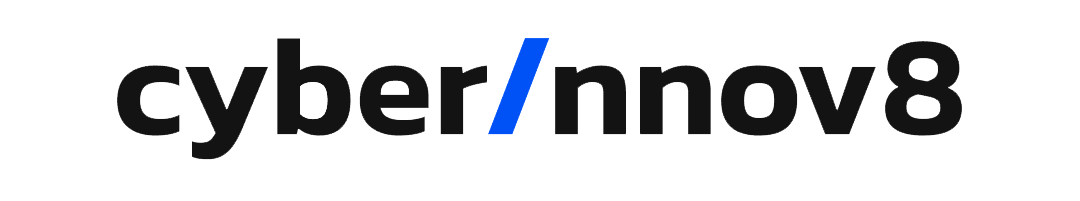 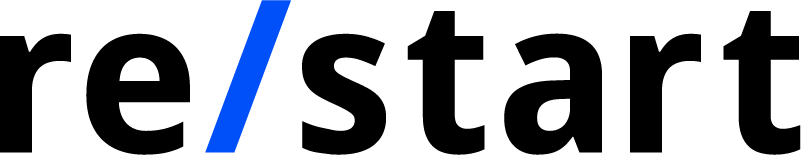